Cellular Structure and Function
Section 1
Cell Discovery and Theory
The Cell Theory
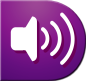 All organisms are composed of one or more cells.
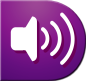 The cell is the basic unit of structure and organization of organisms.
All cells come from preexisting cells.
Cellular Structure and Function
Section 1
Cell Discovery and Theory
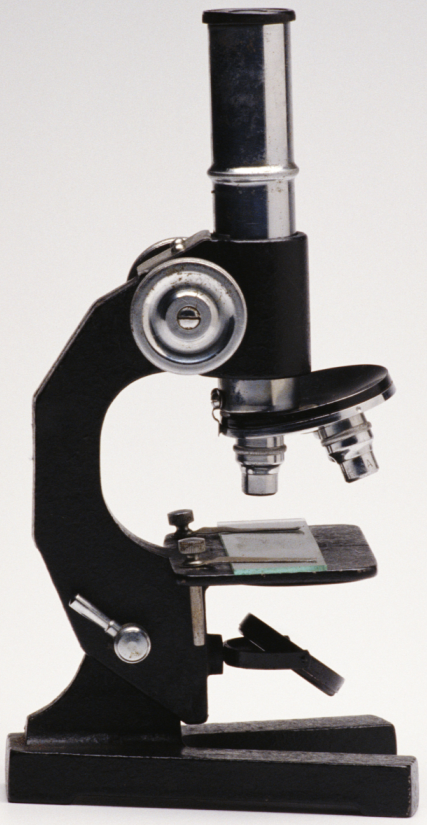 Light Microscopes
Utilizes a series of glass lenses and visible light to magnify an image
Magnifies images up to 1,000 times the actual size
CMCD/Getty Images
Utilizes magnets to aim a beam of electrons at
Cellular Structure and Function
a cell to produce 
an image
Section 1
Cell Discovery and Theory
Electron Microscopes
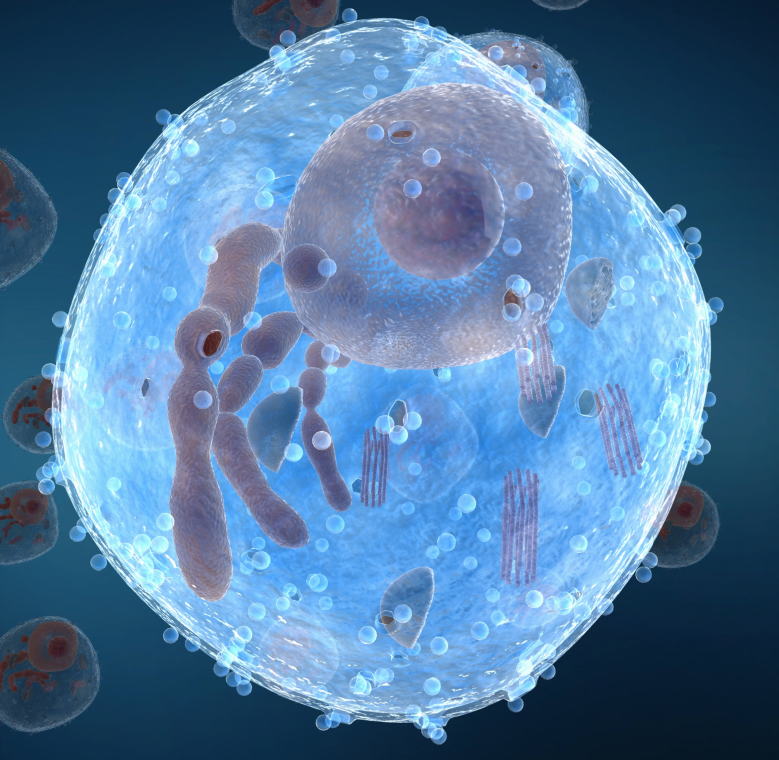 Magnifies images up to 500,000 times the actual size
MedicalRF.com/Getty Images
Cellular Structure and Function
Section 1
Cell Discovery and Theory
Prokaryotic Cell
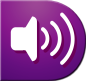 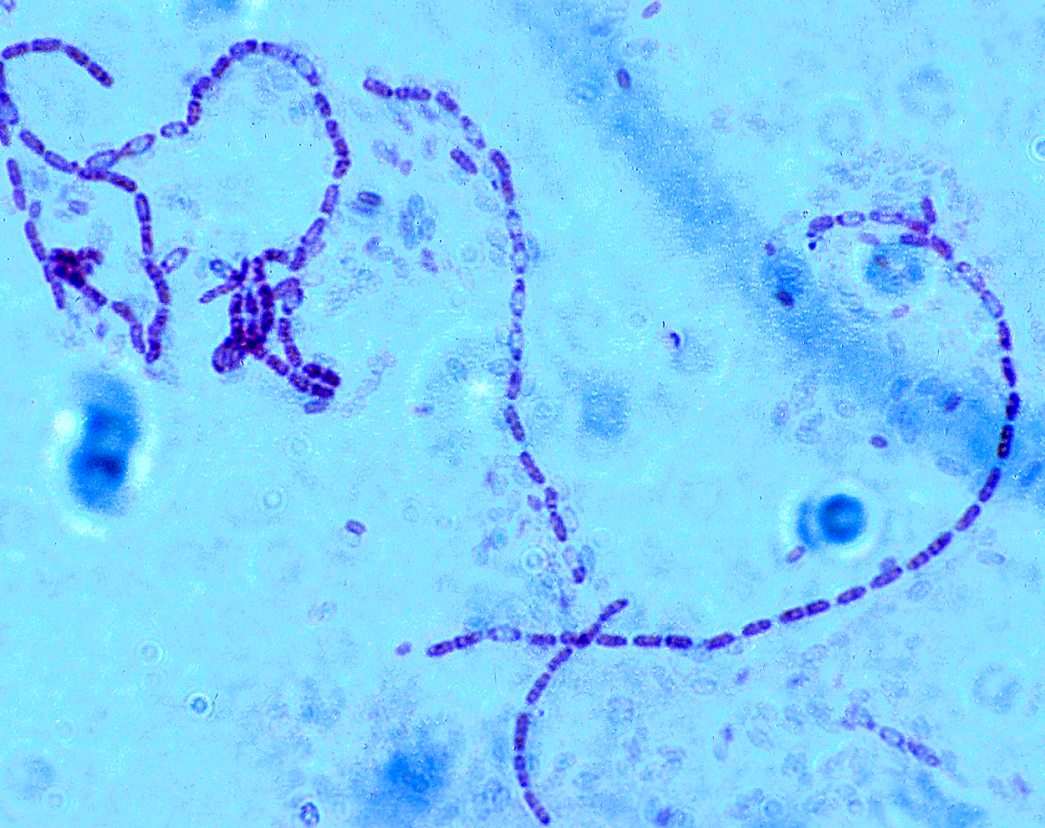 Simple structure
Contains a plasma membrane
Does not contain membrane-bound organelles
Steven P. Lynch
Cellular Structure and Function
Section 1
Cell Discovery and Theory
Eukaryotic Cell
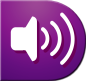 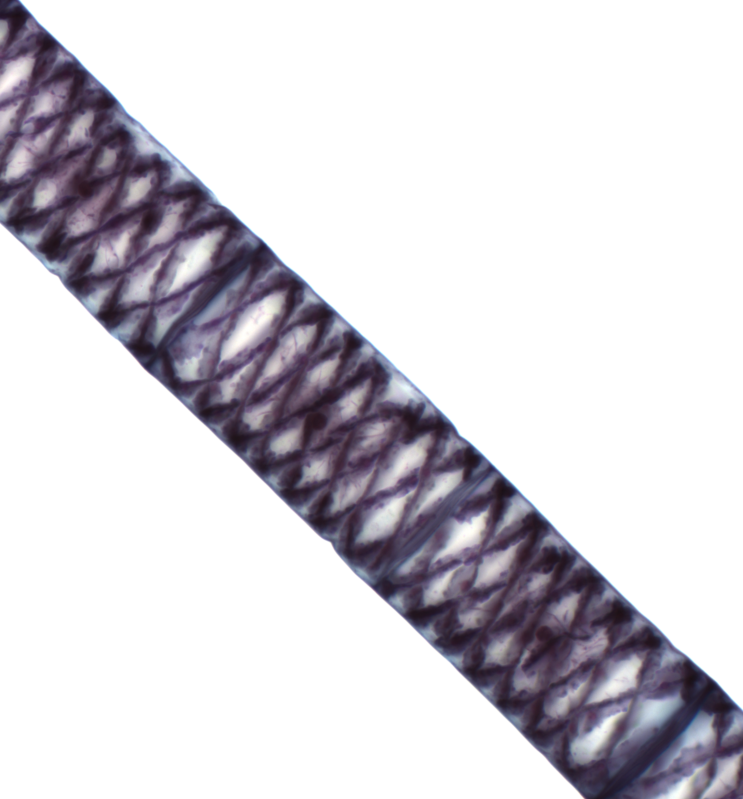 More complex structure
Contains a plasma membrane
Contains membrane-bound organelles
The McGraw-Hill Companies, Inc./Al Telser, photographer
Cellular Structure and Function
Section 1
The Plasma Membrane
Plasma Membrane
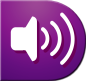 Thin, flexible boundary between the cell and its environment
Allows nutrients into the cell
Allows waste to leave the cell
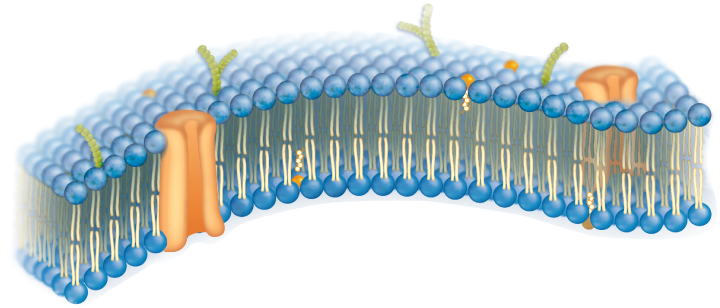